HT1 Year 9: The Origins of Storytelling and The Hobbit
Knowledge Organiser
Key information
Key Vocabulary
Plot Summary:

The Hobbit is a tale of high fantasy that recounts the adventures of Bilbo Baggins, a hobbit, who is one day pressed and cajoled into joining up with a party of dwarves—13 of them to be exact—who are venturing out into the wilderness to the far North in order to take back their ancestral home and kingdom under the Lonely Mountain. Their kinsmen were slain many years ago by the fearsome dragon Smaug, who proceeded to kill all who opposed him, lay waste to the surrounding areas, and sequester the vast store of treasure under the mountain. The leader of the dwarves is Thorin (son of Thrain, son of Thror) whose throne has been empty for many years and who intends on returning to the mountain as the rightful king and heir to the throne; he will use a map, composed by his grandfather, that Gandalf had finally returned to him.

Setting out from Bilbo’s house under the hill within the shire, the party of travelers—including the wizard Gandalf, who has been the instigator of the whole affair up to this point—are almost immediately beset by obstacles and enemies. First encountering a trio of trolls who wish to make supper of Bilbo and the dwarves, they narrowly escape and proceed to make their way to Rivendell, the home of Elrond and the elves, who happily give aid and rest to the travelers before they embark on the greater part of their journey. Leaving Rivendell, the company attempt to scale the Misty Mountains when they are kidnapped by goblins and brought underground to the tunnels, where Bilbo discovers a powerful magic ring that grants him the power of invisibility. Escaping the grasp of the creature Gollum, to whom the ring  belonged, Bilbo finds his way out of the goblin tunnels and reunites with the dwarves, who have themselves only just escaped the tunnels.

Soon after their narrow escape from the tunnels, they are beset by a pack of Wargs, wild wolves of terrific size, who drive them into the forest and up into the tree canopy where the party are fortunately rescued by the giant, wild Eagles who carry them away to safety. From there, Gandalf leads the company to the house of Beorn, who can take the shape of either a man or a mythically large bear. Beorn stocks them with provisions for their journey through Mirkwood forest, and Gandalf leaves them to traverse the wood alone as he ventures off on a different errand. Once in Mirkwood, the company defeats a clan of giant spiders, escapes from the dungeons of the wood elves, and rides a collection of barrels down the river to Lake-town (also known as Esgaroth).
Here, they are greeted as champions and sent off on their way to the Lonely Mountain, where they use Thorin’s map to find a secret door into the side of the mountain. Bilbo uses the magic ring to sneak into Smaug’s lair, stealing a golden cup and taking note of the fact that there is a weak spot in Smaug’s armor on his chest, which he reports to the band of dwarves outside. Once Smaug realizes that he was burgled, he leaves the mountain in a rage and attacks Lake-town, where a man, Bard, slays him with a special black arrow. Once the townspeople realize that Smaug no longer guards the mountain treasure, they venture out to the mountain gates (along with the elves) to demand a portion of the treasure.
Thorin refuses, and the various groups prepare to go to war. Bilbo attempts to defuse the situation by offering a precious gem (known as the Arkenstone) to Bard and the Elvenking, hoping the latter two can use the stone as a bargaining chip with Thorin. However, the goblin hordes descend upon the mountain before anything can be done, and the armies of the men, elves, and dwarves do battle with the goblins and the wild wolves. Ultimately, the goblin hordes are killed and subdued, but many die in battle, including Thorin. After the battle, Thorin’s cousin Dain is enthroned in the Lonely Mountain, Bard rebuilds the town by the lake, and Gandalf and Bilbo return home via the valley of Rivendell, arriving home more than a year after initially setting out on their journey. Bilbo is a changed person, rich in gold and in friendship; the other hobbits consider Bilbo to be a strange chap, but Bilbo spends the next few years recording his memoirs, which he entitles “There and Back Again,” providing the in-world source for the tale of The Hobbit.
HT1 Year 9: The Origins of Storytelling and The Hobbit
Knowledge Organiser
Key information
Key Vocabulary
Key Characters:
Bilbo Baggins
The hero of the story. Bilbo is a hobbit, “a short, human-like person.” Commonsensical and fastidious, Bilbo leads a quiet life in his comfortable hole at Bag End and, like most hobbits, is content to stay at home. But Bilbo possesses a great deal of untapped inner strength, and when the wizard Gandalf persuades Bilbo to join a group of dwarves on a quest to reclaim their gold from a marauding dragon, Bilbo ends up playing a crucial role as the company’s burglar. Bilbo’s adventures awaken his courage and initiative and prove his relentless ability to do what needs to be done.
Gandalf
A wise old wizard who always seems to know more than he reveals. Gandalf has a vast command of magic and tends to show up at just the moment he is needed most. Though he helps the dwarves in their quest (not least by making Bilbo go along with them), he does not seem to have any interest in their gold. He always has another purpose or plan in mind, but he rarely reveals his private thoughts.
Thorin Oakenshield
A dwarf who leads his fellow dwarves on a trip to the Lonely Mountain to reclaim their treasure from Smaug. Smaug’s bounty is Thorin’s inheritance, as it belonged to Thror, Thorin’s grandfather, the great King under the Mountain. Thorin is a proud, purposeful, and sturdy warrior, if a bit stubborn at times. As the novel progresses, his inability to formulate successful plans, his greed, and his reliance on Bilbo to save him at every turn make Thorin a somewhat unappealing figure, but he is partly redeemed by the remorse he shows before he dies.
Dwarves: Fili, Kili, Dwalin, Balin, Oin, Gloin, Ori, Dori, Nori, Bifur, Bofur, and Bombur,
Gollum
A strange, small, slimy creature who lives deep in the caves of Moria beneath the Misty Mountains. There, Gollum broods over his “precious,” a magic ring, until he accidentally loses it and Bilbo finds it. We never learn exactly what kind of creature he is. Apparently, his true shape has been too deformed by years of living in darkness to be recognizable.
Smaug
The great dragon who lives in the Lonely Mountain. Years ago, Smaug heard of the treasure that the dwarves had amassed in the mountain under Thror’s reign, and he drove them away to claim the gold for himself. His flaming breath can scorch a city, his huge wings can carry him great distances, and his armorlike hide is almost impenetrable. Smaug can speak and possesses a dark, sardonic sense of humor.
Bard
The grim human who is the honorable captain of the guard in Lake Town, a human city built on Long Lake just south of the Lonely Mountain. With the help of information discovered by Bilbo and related by a thrush, Bard finds Smaug’s weak spot and kills him.
Beorn
A man who can turn into a bear, Beorn helps Bilbo and the dwarves after their escape from the goblins.
Elrond
The great leader of the elves at Rivendell. Elrond gives Bilbo’s group aid and helpful advice when they pass through Rivendell early in the novel. He is described in Chapter 3 as being “as strong as a warrior, as wise as a wizard, as venerable as a king of dwarves, and as kind as summer.”
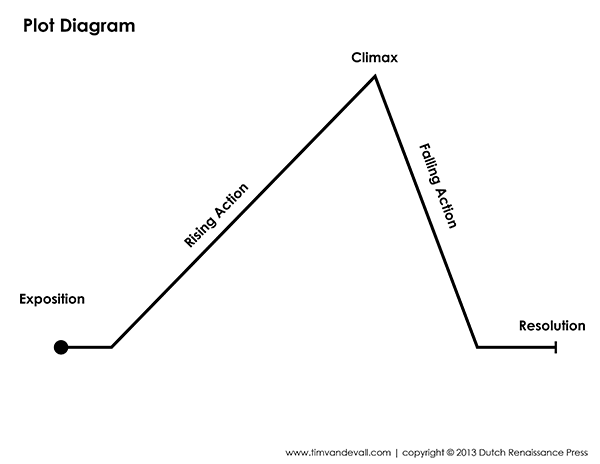 Context:
The Hobbit by J.R.Tolkien was published in 1937.
It is a ‘quest novel’; a character goes on a journey battling evil forces for the greater good and in this case, to uncover treasure.
Tolkien was heavily inspired by the writings, languages and fantasies of Icelandic linguistic traditions, particularly Old Norse sagas like the Poetic Edda and Prose Edda.
Iconic English literature may also have played a role in Tolkien's first novel. He was a fan of William Morris, who translated Beowulf, and his creation of Smaug may have been inspired by the dragon in that ancient English poem.
Freytag’s Pyramid